VY_32_INOVACE_OVF21160ŽIŽ
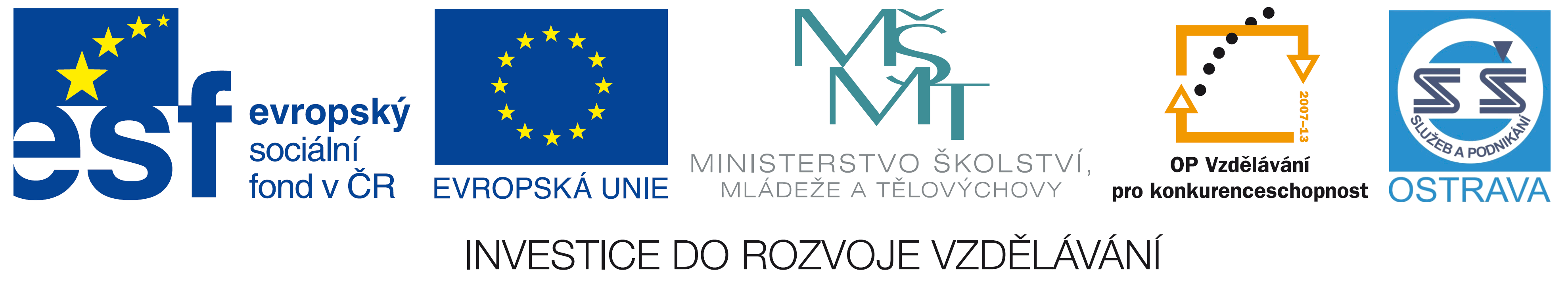 Výukový materiál v rámci projektu OPVK 1.5 Peníze středním školám
Číslo projektu:		CZ.1.07/1.5.00/34.0883 
Název projektu:		Rozvoj vzdělanosti
Číslo šablony:   		III/2Datum vytvoření:		22. 11. 2012Autor:			MgA. Jiří ŽižkaUrčeno pro předmět:       	Odborný výcvik Tematická oblast:		Porovnání klasické a digitální fotografie, 2. roč.

Obor vzdělání:		 Fotograf (34-56-L/01), 2. ročník                                            Název výukového materiálu: 	Adobe Photoshop: lekce č. 11
Popis využití: 	Výukový materiál o úpravách a zpracování digitální fotografie 
		s využitím programu Adobe Photoshop.

Čas: 		60 minut
VY_32_INOVACE_OVF21160_ŽIŽ
EFEKTIVNÍ PRÁCE 
POMOCÍ KLÁVESOVÝCH ZKRATEK
Photoshop  byl navržen pro ovládání dvěma rukama.

Jednu ruku máme vždy na klávesnici a druhou na myši.

Používáním příslušných klávesových zkratek pro aktivaci některého nástroje či příkazu:
šetří čas  
přispívá k efektivnější práci
předchází ztrátě produktivity v důsledku namožení zápěstí


Photoshop nabízí přes 600 klávesových zkratek pro volby nástrojů a otevírání položek menu.

Při opakovaném  používání  některého  nástroje  je vhodné se naučit klávesovou zkratku, případně si  vytvořit vlastní.
VY_32_INOVACE_OVF21160_ŽIŽ
Definování nových klávesových zkratek
Zvolte Úpravy > Klávesové zkratky a Nabídky  (ALT+SHIFT+CTRL+K). 

Zde můžete vidět existující  klávesové zkratky nebo  si vytvořit své vlastní. 

Pro vytvoření nového příkazu budeme muset s největší pravděpodobností  zrušit některý exitující. 

Změn se však není třeba obávat, klávesové zkratky můžeme totiž vždy vrátit do výchozího nastavení.
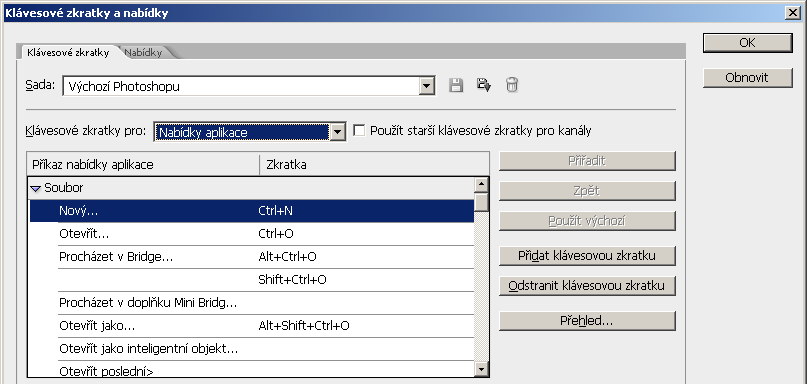 VY_32_INOVACE_OVF21160_ŽIŽ
Hlavní klávesové zkratky pro navigaci 
a pro efektivnější práci
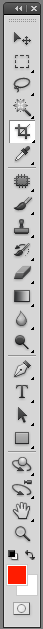 Aktivaci určitého nástroje provádíme stisknutím vybrané  klávesy.

Zpravidla se jedná o první písmeno z anglického názvu nástroje, 
např. Štětci–Brush je přiřazena klávesa B.

(Výjimku tvoří např. Bodový retušovací štětec-
Spot Healing Brush s písmenem J).
Panel nástrojů
VY_32_INOVACE_OVF21160_ŽIŽ
Klávesové příkazy pro aktivaci jednotlivých nástrojů
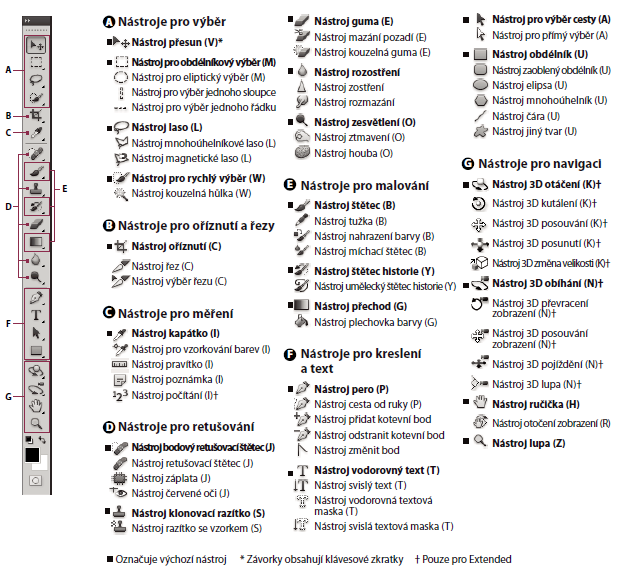 VY_32_INOVACE_OVF21160_ŽIŽ
Přepínání mezi jednotlivými nástroji
Některé nástroje jsou skryté v sadách.

Například nástroje Obdelníkový výběr, Eliptický výběr aj. sdílejí v panelu nástrojů stejné místo. 

Těmito nástroji můžete cyklicky procházet držením klávesy Shift za současného mač­kání příslušné klávesové zkratky (v našem případě M), dokud se nedostanete na vybraný nástroj.
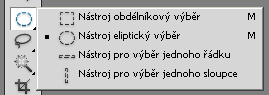 Přímý výběr nástroje opakovaným stisknutím vybrané klávesy (bez klávesy Shift)
stiskněte Ctrl+K a zrušte zaškrtnutí u volby Používat Shift pro přepínání nástrojů.
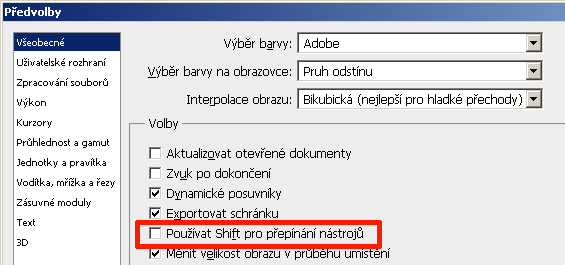 VY_32_INOVACE_OVF21160_ŽIŽ
Zobrazení tipů k nástrojům
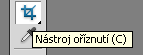 Přidržte kurzor myši nad nástrojem a objeví se 
jeho název a příslušná klávesová zkratka.
Funkce Zobrazovat tipy nástrojů je při výchozím nastavení zapnuta.

V opačném případě lze funkci aktivovat stisknutím klávesové zkratky CTRL+K 
a zaškrtnutím Zobrazovat tipy nástrojů.
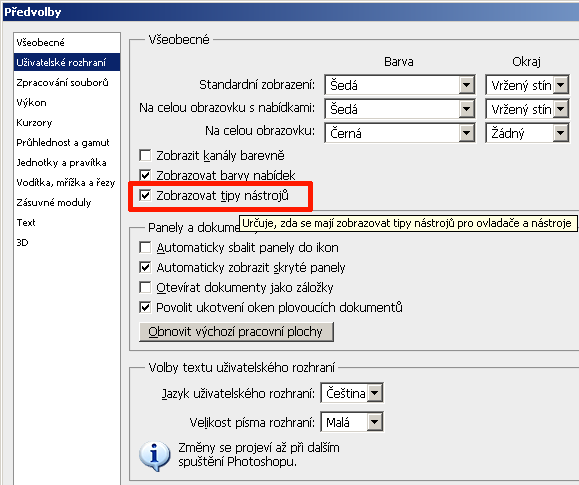 VY_32_INOVACE_OVF21160_ŽIŽ
Štětce
U nástrojů:
Klonova­cí razítko - S 
Štětec historie - Y 
Guma – E
Lze měnit hodnoty krytí
pouhým vyťukáváním požadované hodnoty 
na numerické klávesnici, např. zadání 0 nastaví 100%.
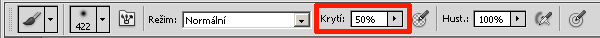 Není nutno označovat textové pole Krytí
U nástrojů:
Zesvětlení – O
Rozostření  - bez klávesy
U těchto  nástrojů pro expozici a ostrost se místo krytí udávají hodnoty expozice.
I zde platí stejný postup, jak zadat jejich hodnotu.
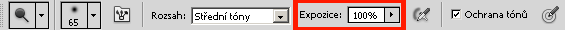 VY_32_INOVACE_OVF21160_ŽIŽ
Změna velikosti či tvrdosti štětce
U nástrojů využívajících štětec (např. klonovací razítko nebo  zesvětlení) používáme tyto klávesové zkratky:
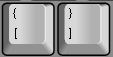 Klávesa s levou hranatou závorkou ([)
štětec zmenšuje, tvrdost a mezery jsou zachovány.

Klávesa s pravou hranatou závorkou (]) 
štětec zvětšuje, tvrdost a mezery jsou zachovány.

Shift+ ([) levá hranatá závorka 
snižuje tvrdost štět­ce, průměr a mezery jsou zachovány.

Shift + (]) pravá hranatá závorka 
zvyšuje tvrdost štětce, průměr a mezery jsou zachovány.
Obr. 1
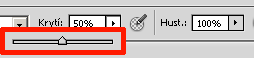 Krytí a hustota se dají nastavit také 
posouváním miniaturních jezdců.
VY_32_INOVACE_OVF21160_ŽIŽ
Uložení přednastavených nástrojů
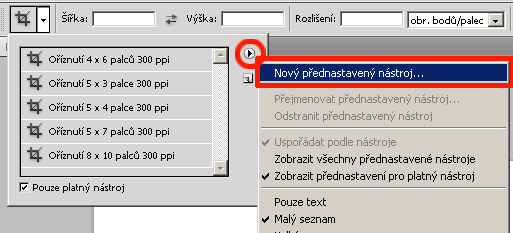 Photoshop umožňuje  uložit knihov­nu všech nástrojů, které často používáme.

Tyto knihovny nástrojů  jsou pak přístupny pouhým kliknutím, aniž bychom museli znovu museli zadávat jakékoli hodnoty.
Vytvoření přednastavení nástroje Oříznutí (Crop):
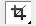 1.	Zvolte nástroj Oříznutí - C             a  do pruhu voleb napište požadované hodnoty:
21 cm a 29,7 cm. Lze použít i obrazové body, a to tak, že za čísly napíšeme ob, pro milimetry napište mm. Nakonec zadejte rozlišení do pole Rozlišení (300 DPI). Tuto hodnotu je možné nevyplnit, abychom se vyhnuli nechtěné změně rozlišení během oříznutí.
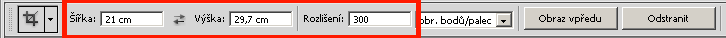 VY_32_INOVACE_OVF21160_ŽIŽ
Vytvoření přednastavení nástroje Oříznutí (Crop):
2.	Klikněte na tlačítko nástroje (umístěné vlevo) a pak na Vytvoření nového přednastaveného nástroje pro uložení jednoho přednastavení.
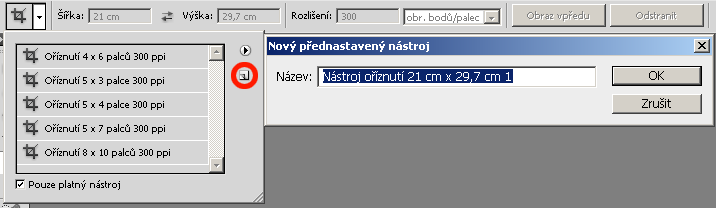 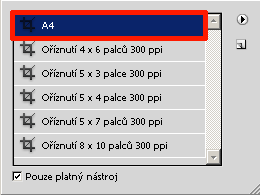 3. 	Pojmenujte přednastavený nástroj A4.
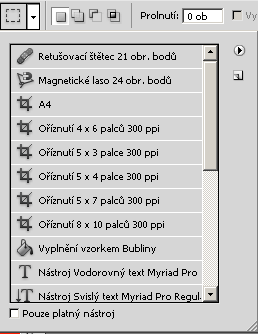 Vytvoření přednastaveného nástroje je osvědčená cesta, jak zrychlit svou práci ve Photoshopu. 
 
Pro prohlížení a přístup k přednastaveným nástrojům 
použijte paletu Přednastavené nástroje.
VY_32_INOVACE_OVF21160_ŽIŽ
Vytvoření přednastavení nástroje Oříznutí (Crop):
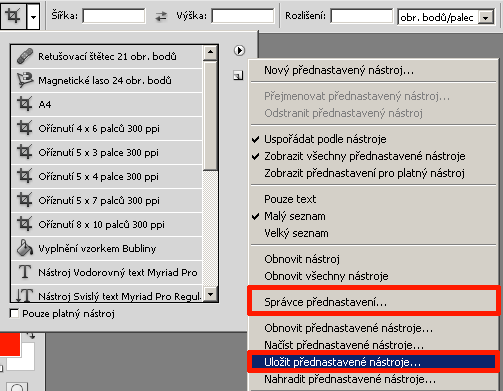 Pro správu všech přednastavených nástrojů používáme Správce přednastavení 
      (Úpravy > Správce přednastavení).

Obsahuje nespočet  nastavení, které můžeme načítat nebo sdílet s ostatními uživateli.
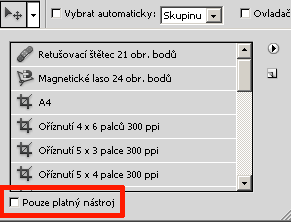 Po vytvoření ucelené sady přednastavených nástrojů, 
zvolíme Uložit přednastavené nástro­je.
Pro větší přehlednost viditelného seznamu 
Přednastavených nástrojů, zaškrtneme políčko Pouze platný nástroj
Zobrazíme tak pouze přednastavení pro aktivní nástroj.
VY_32_INOVACE_OVF21160_ŽIŽ
Zdroje:
Obr. 1	http://commons.wikimedia.org/wiki/File:Computer_keyboard_US.svg, 22. 11. 2012



Použitá literatura:

1.	Eismann, Katrin: Photoshop – retuš a restaurování fotografie, Zoner Press, Brno 2008.
2.	Adobe Creative Team: Adobe Photoshop CS5 - Oficiální výukový kurz, Computer Press, 2010.